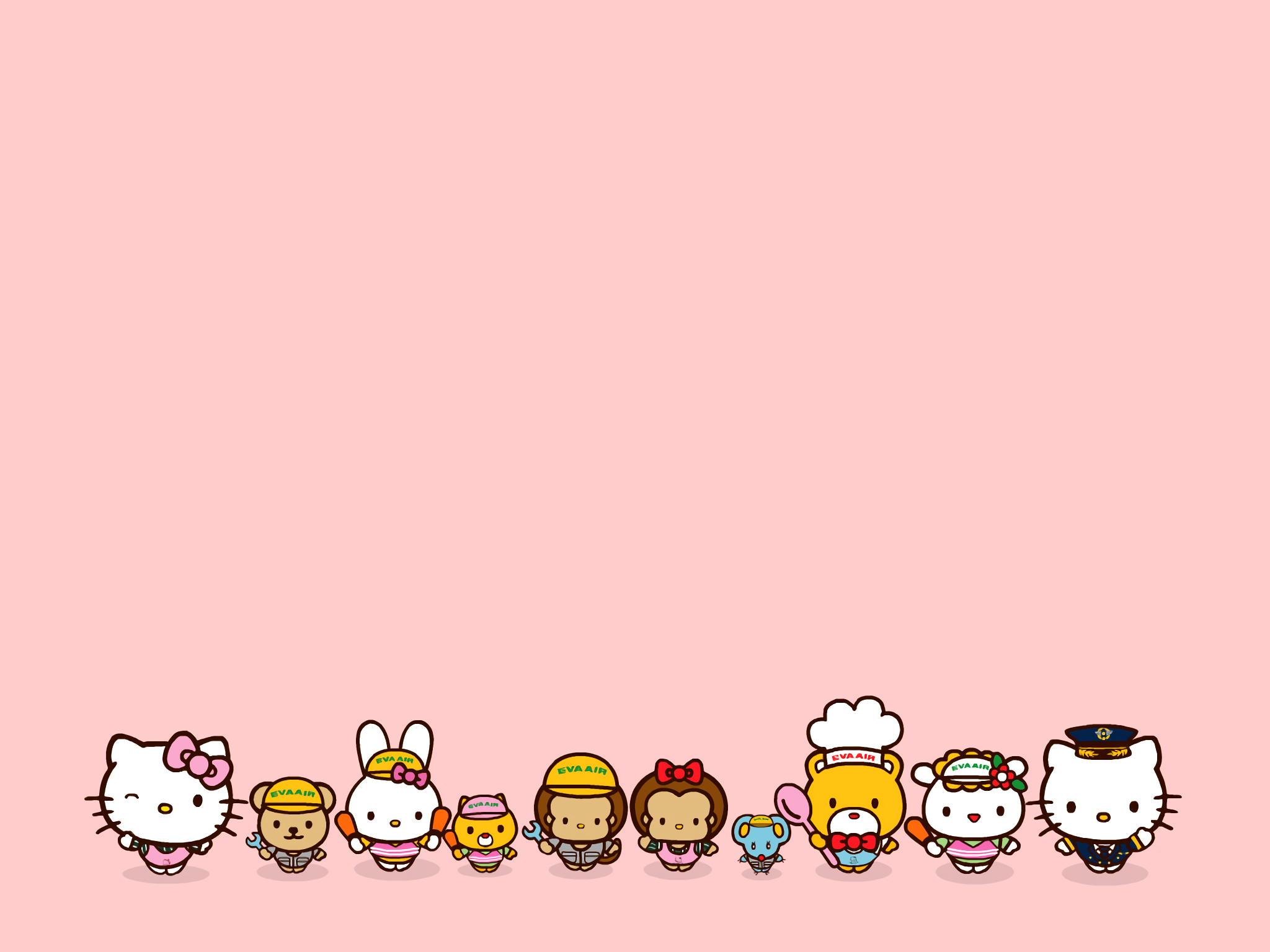 PHÒNG GIÁO DỤC & ĐÀO TẠO LONG BIÊN
TRƯỜNG TIỂU HỌC THANH AM
TIẾNG VIỆT   LỚP 1
Bài 80 :  Ôn tập và kể chuyện
Ôn bài cũ
uân     uât     uyên     uyêt      oan      oăn   
 
oat      oăt     oai        uê         uy
Mỗi lần về quê, Hà lại được bà kể cho nghe nhiều câu chuyện hay. Nào là truyền thuyết về Lạc Long Quân, truyền thuyết Thánh Gióng, truyền thuyết về hồ Hoàn Kiếm. Nào là sự tích cây quất, sự tích cây xoài,... Giọng kể của bà trầm ấm. Hà bị cuốn vào các câu chuyện suốt từ đầu cho đến cuối.
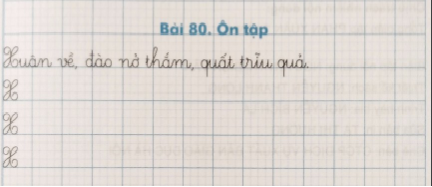 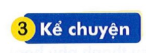 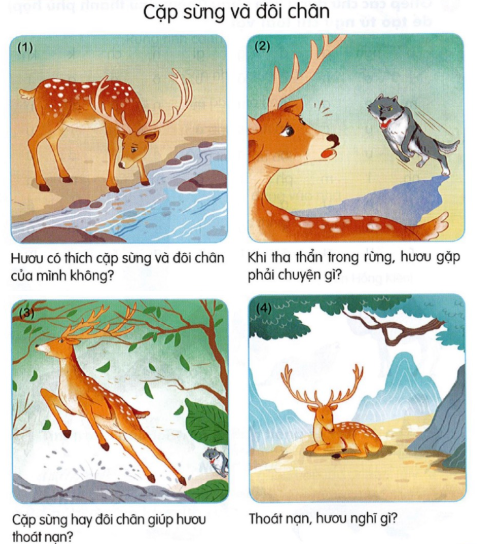 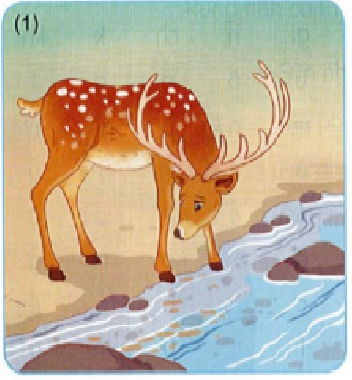 Hươu có thích cặp sừng và đôi chân của mình không?
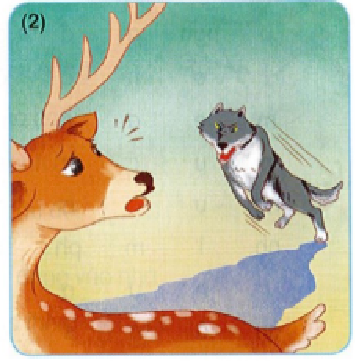 Khi tha thẩn trong rừng, hươu gặp phải chuyện gì?
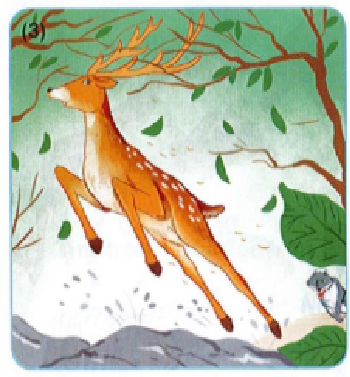 Cặp sừng hay đôi chân giúp hươu thoát nạn?
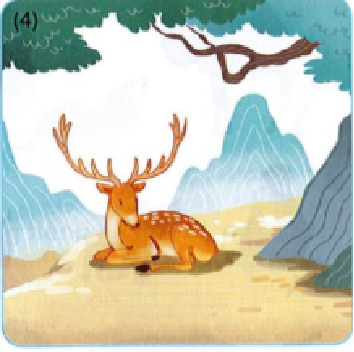 Thoát nạn, hươu nghĩ gì?
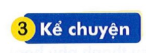 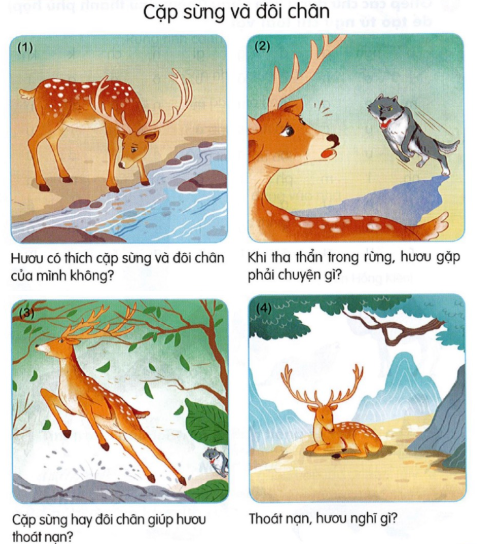 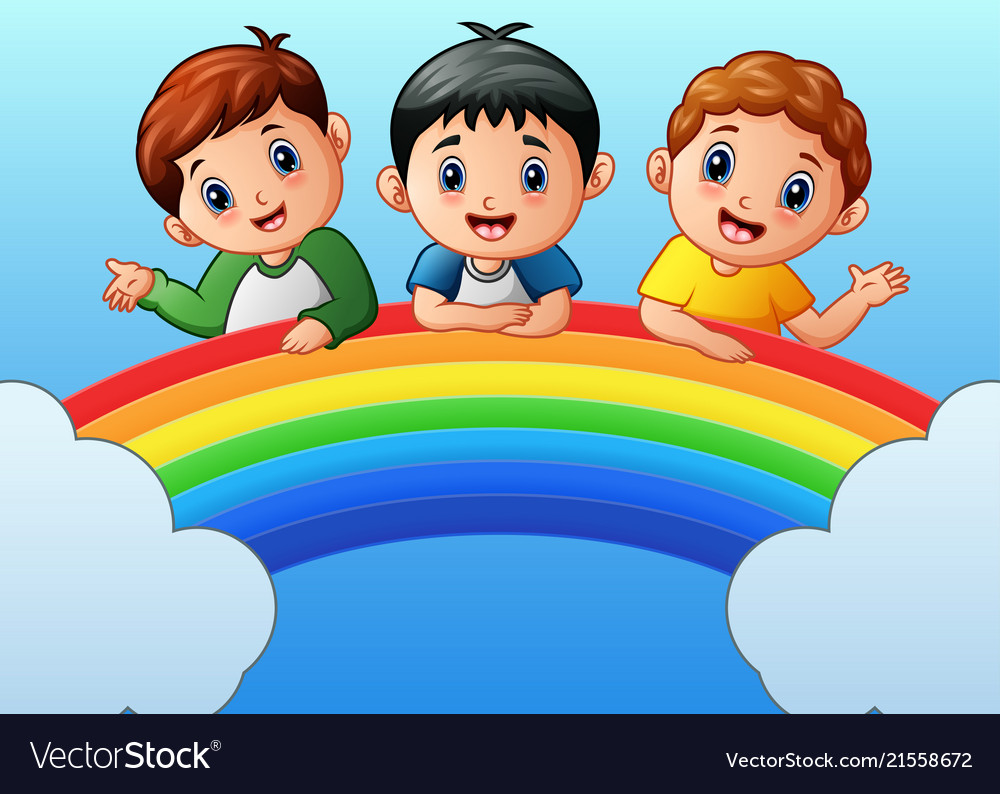 Tạm biệt các em!